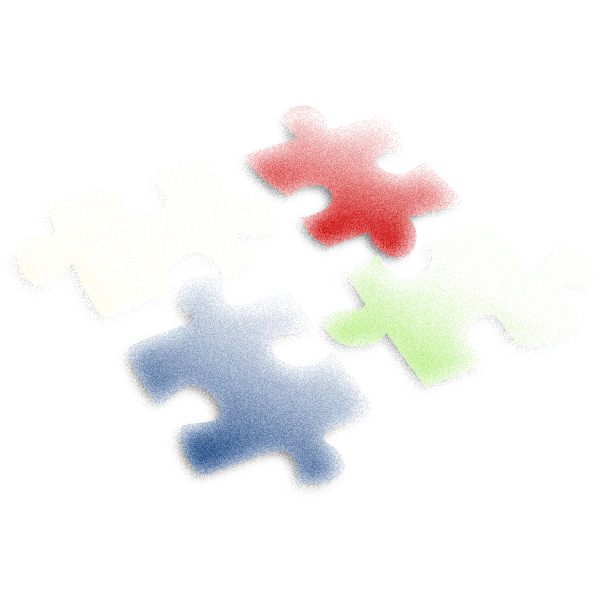 Who is involved?
Girvan PS, Girvan – ASN Unit
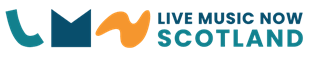 Doonfoot PS, Ayr – ASN Unit
Dalmilling PS, Ayr – ASN Unit
Active Partnerships
Invergarven School, Girvan
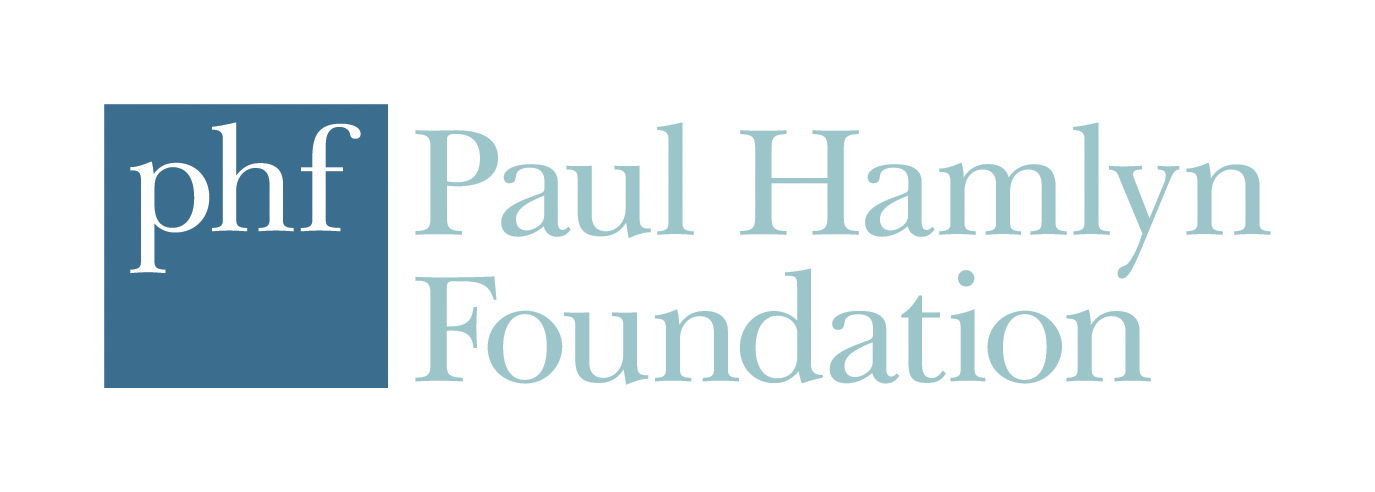 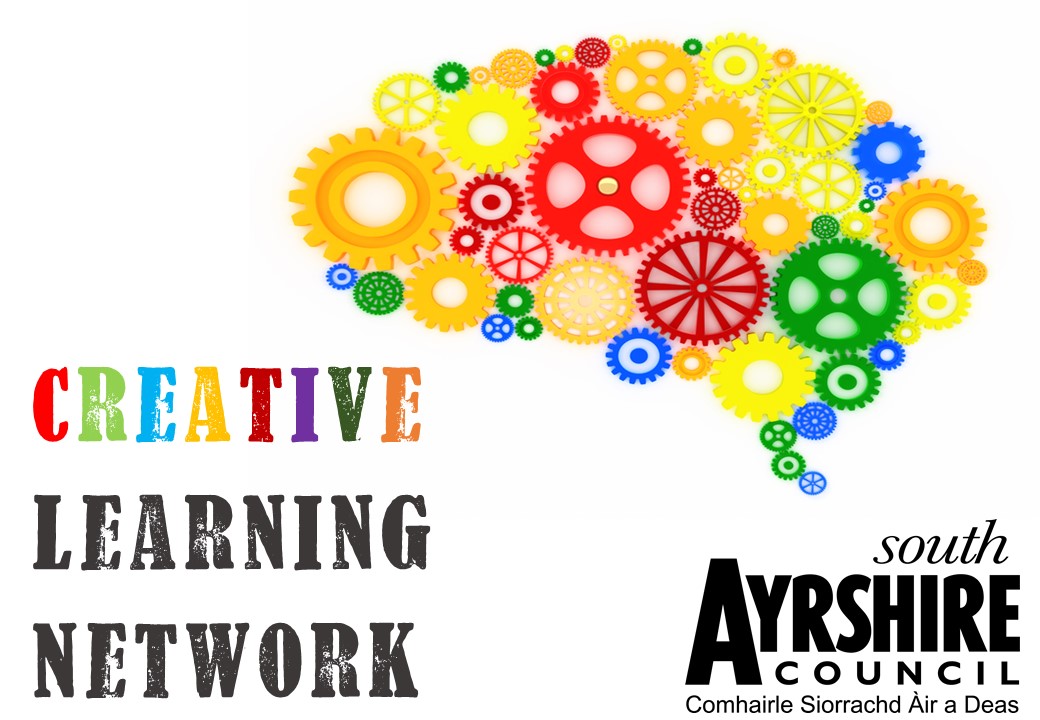 Hillside School, Cumnock
https://livemusicnow.scot/
[Speaker Notes: Our project involves partnership working with musicians from Live Music Now Scotland and 5 schools (either ASN schools, or primary schools with ASN units). TDF projects are funded for two years, so ours has just begun, running from now until May 2024.
LMNS musicians will undertake a 20 week residency in schools in 2022/23 and again in 2023/24.

The focus of our partnership is to develop teachers’ confidence knowledge and skills in using music to support learners’ language and communication.

What is involved? Teachers and musician artists will collaborate and plan together, we have a series of CLPL events locally and PHF have some national ones too – a big commitment.]
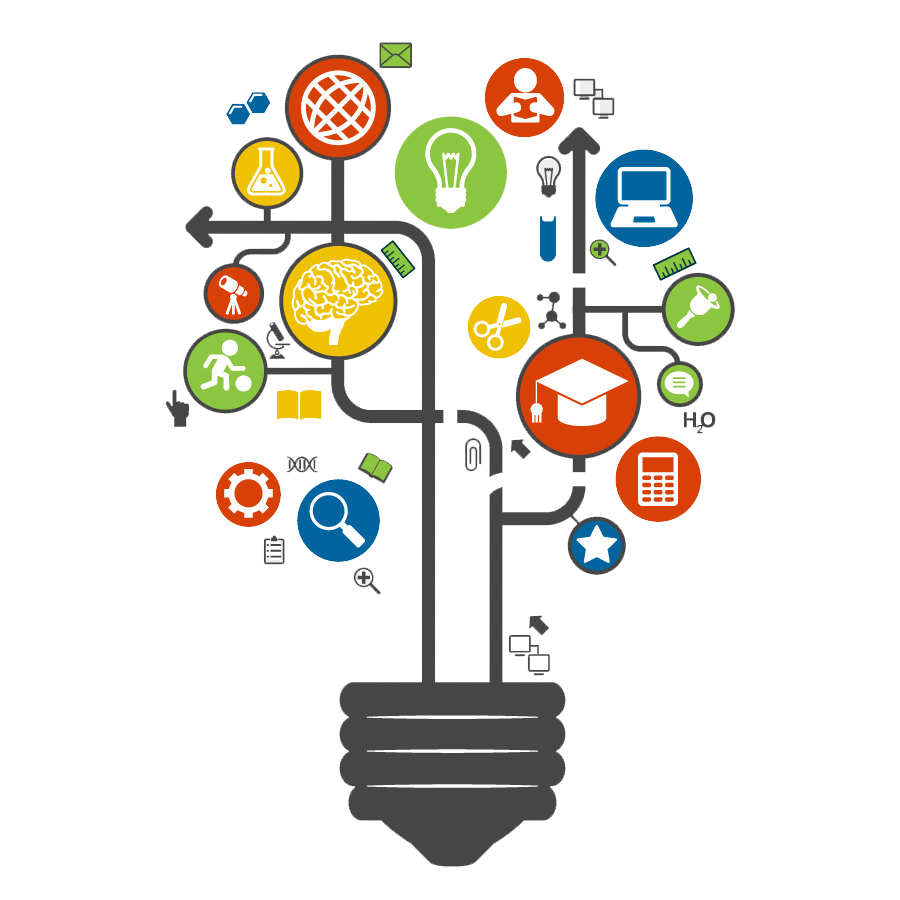 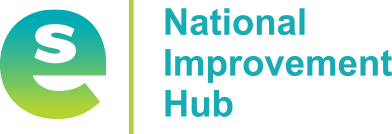 The Art of Learning
Pilot project for PHF TDF (2017/18 & 2018/19)
11 primary schools across East, North and South Ayrshire
artists and teachers worked together to co-deliver classroom activities, using creative learning pedagogy

Information and resource is available on the National Improvement Hub 
https://education.gov.scot/improvement/learning-resources/the-art-of-learning/
This Photo by Unknown Author is licensed under CC BY-NC
[Speaker Notes: The beginning of the journey – experience of previous engagement with PHF TDF]
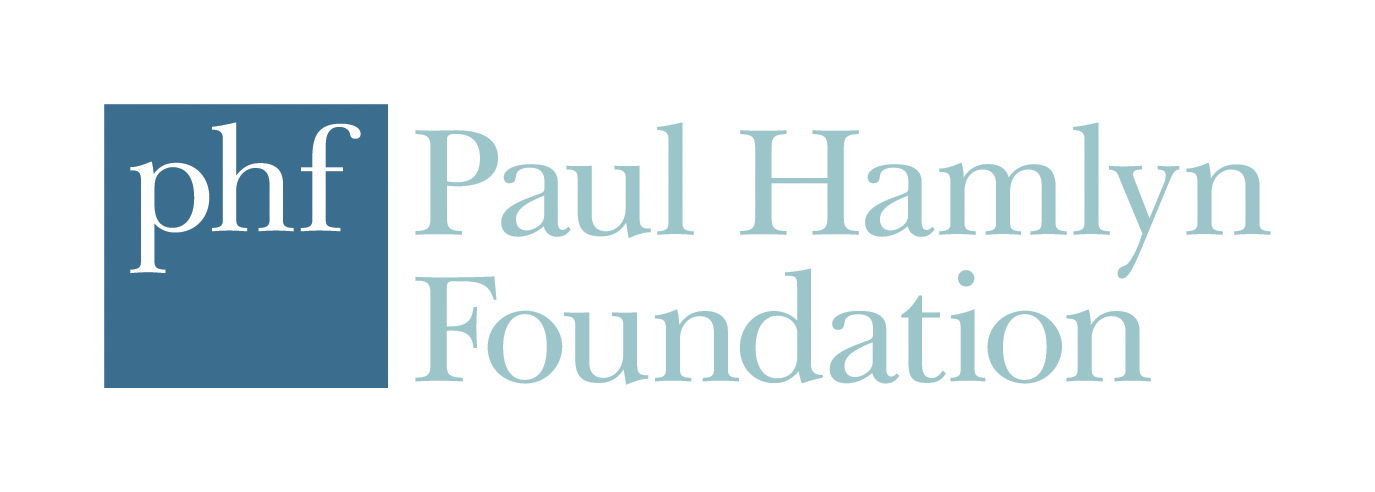 We are one of 6 projects across the UK
Teacher Development Fund
Purpose 
to support delivery of effective and sustainable arts-based teaching and learning opportunities in the primary classroom, 
embed learning through the arts in the curriculum. 

It’s priorities focus on:
Teachers’ professional development and learning
Supporting children and young people experiencing inequity and disadvantage
Promoting effective and equitable partnerships between schools and arts/cultural organisations and artist practitioners
Approaches which involve learning through the arts
https://www.phf.org.uk/funds/tdf/
[Speaker Notes: This is a highlighted overview of the fund purposes and priorities, see website for more information.

Our journey began at this time last year. Initial application – November; invited to submit a full application in January. Award decision came after the Easter break in April.

PHF are an integral part of things going forward too – not just award the grant and then wait for the final report. Throughout the 2 years they are actively involved – online CLPL sessions for school leaders and teachers.

We are not the only project being funded in Scotland – Peacock and the Worm (using printmaking to underpin CfE – scaffold visual literacy, promote a growth mindset and challenge perceptions of how visual arts operate by embedding printing across curricula).]
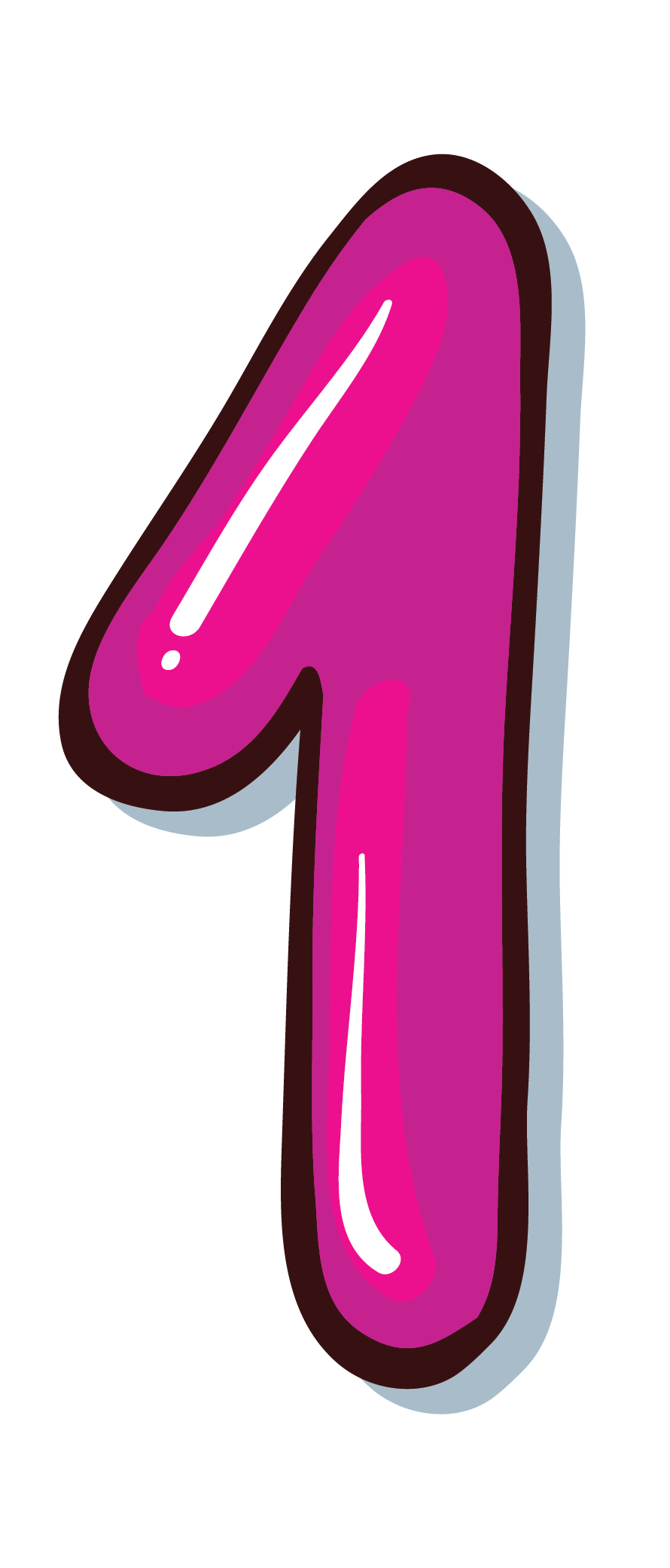 How can we secure additional funding?

Does this involve working with partners who take the lead?

How can we make this happen?
This Photo by Unknown Author is licensed under CC BY
[Speaker Notes: Like me, I am sure you are not short of ideas!

Partnership – identifying partners, time for funding, knowing what funding opportunities are out there.]
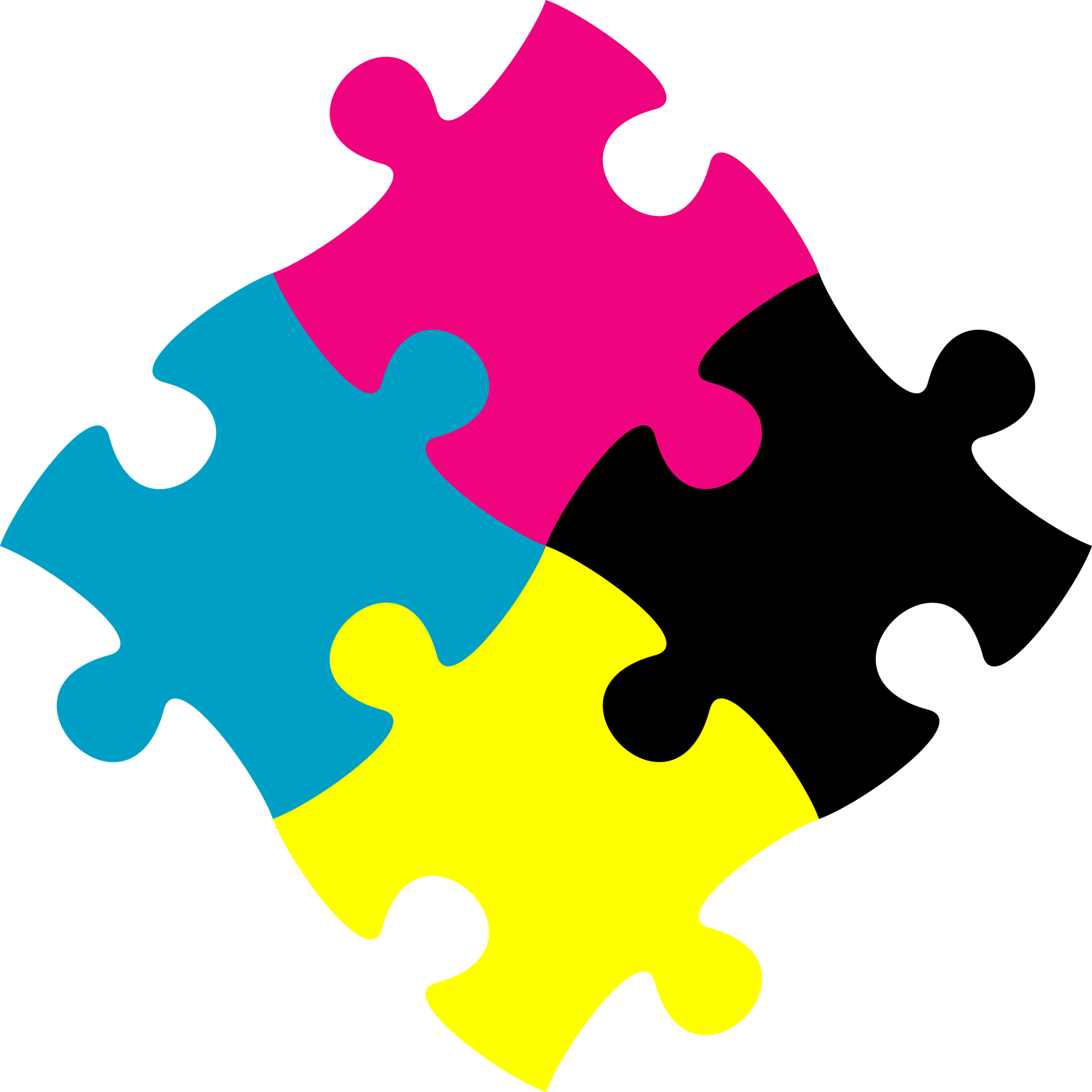 learners
musician
teacher
other adults
Important because the dispositions and habits of mind developed through arts-based learning can be a good model for learning across the curriculum
More information from https://www.kennedy-center.org/education/
This Photo by Unknown Author is licensed under CC BY-NC
[Speaker Notes: Why are PHT interested particularly in Arts Learning?

Arts learning is important and valid as Arts learning in and of itself. However, Learning through the Arts is also important as it helps build skills for learning, and approaches to learning which can be applied across the curriculum. If you are looking for lots of information about this, I would point you in the direction of the Kennedy Education Centre who have curated lots of research and practical videos etc – hours of delving to be had!

Our project has active partnerships at its core. High level, that is the funders (PHF), the CLN and LMNS, musicians and schools, but the success of the project in the main is down to the partnership and collaboration within classrooms. How space is made for each contributor to bring and blend their different skill, thoughts and ideas together – teacher / other adults / musician / learners (these are in no particular order – no hierarchy!)]
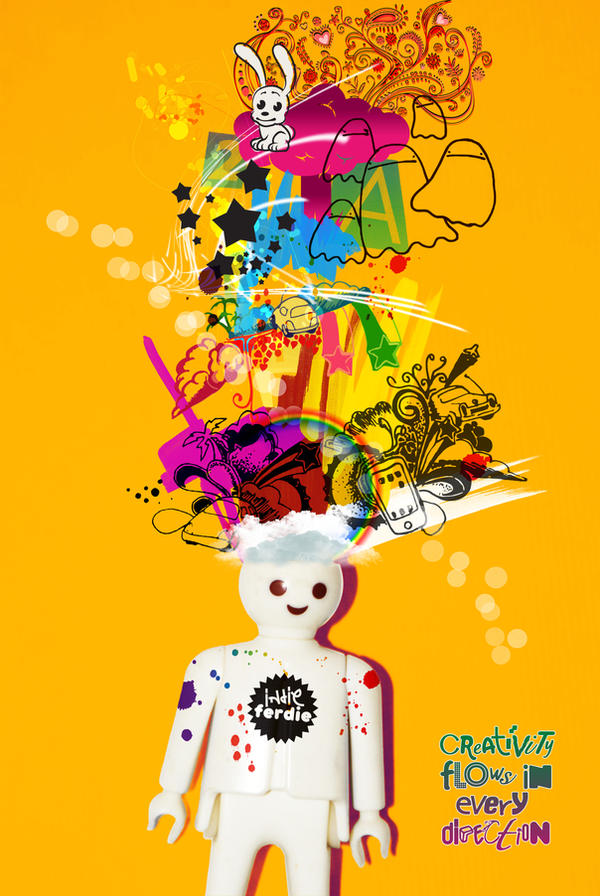 Impact on learners

Arts integration and arts education, in various formats, have positively and consistently been linked to increased student engagement, motivation, and persistence 
(Asbury & Rich, 2008; Deasy, 2002; Fiske, 1999; Hetland et al., 2007; Stevenson & Deasy, 2005). 

Arts learning is 
participatory and active and requires learners to interact with content and materials using both their bodies and minds; and
engages learners by offering them many ways to gain understanding and express their knowledge. 

Children who frequently participate in the arts view themselves as more successful academically than those who infrequently participate in the arts (Burton, Horowtiz, Abeles, 1999).
learner
learner
Why Arts Integration? Relevant Literature (kennedy-center.org)
This Photo by Unknown Author is licensed under CC BY-NC-ND
[Speaker Notes: I don’t think there is anyone on the call today who would disagree with these quotes / statements. We shared these with teachers at our INSET launch and I decided to include them today as an acknowledgement and reminder of the impact of what we do.

Impact on children is not just academic – social, emotional benefits which help contribute to a positive sense of self, health and wellbeing.]
We all have positive experiences and good examples we can share of successful collaboration between schools and artists. 

How do you use these to shape the priorities you have in your current role?
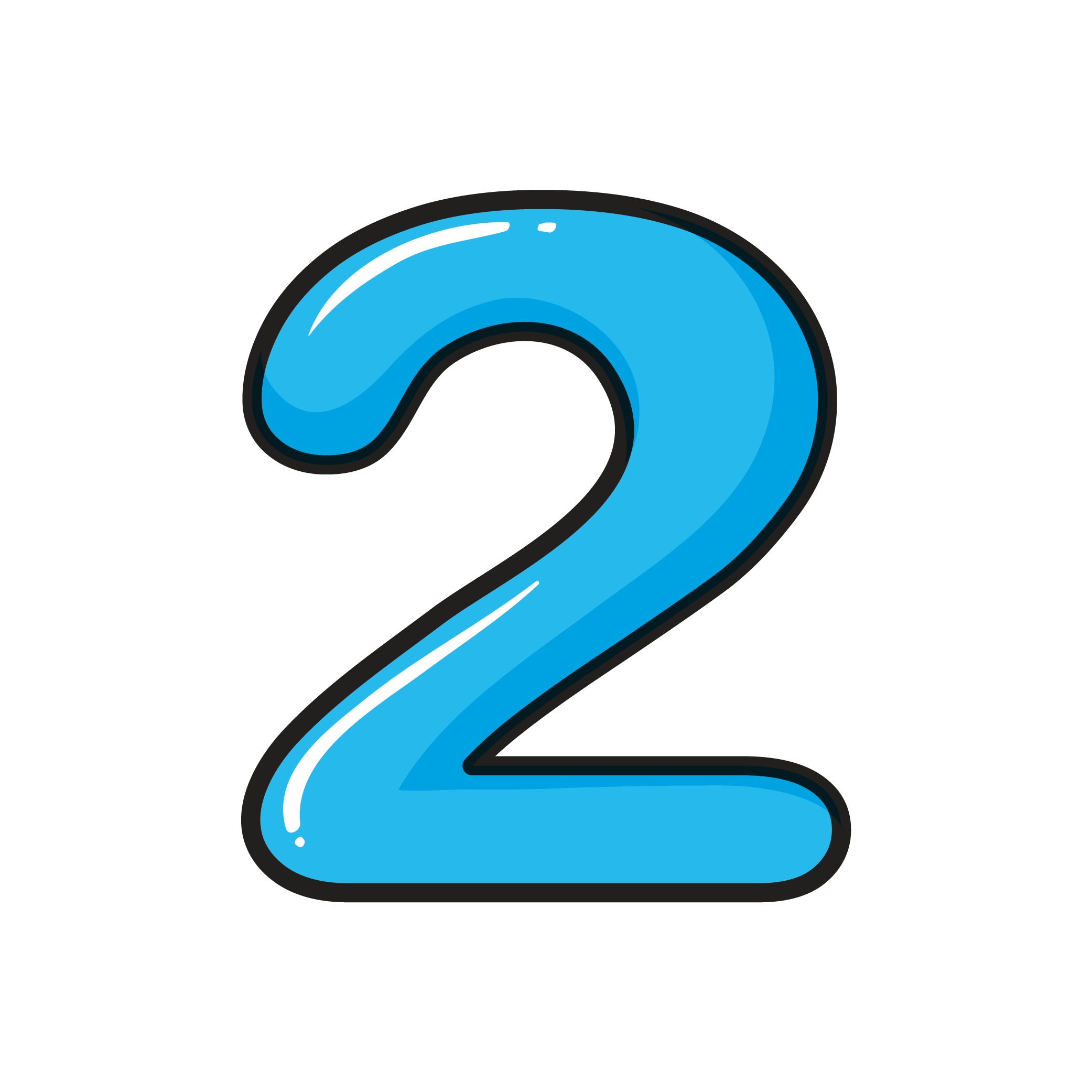 This Photo by Unknown Author is licensed under CC BY
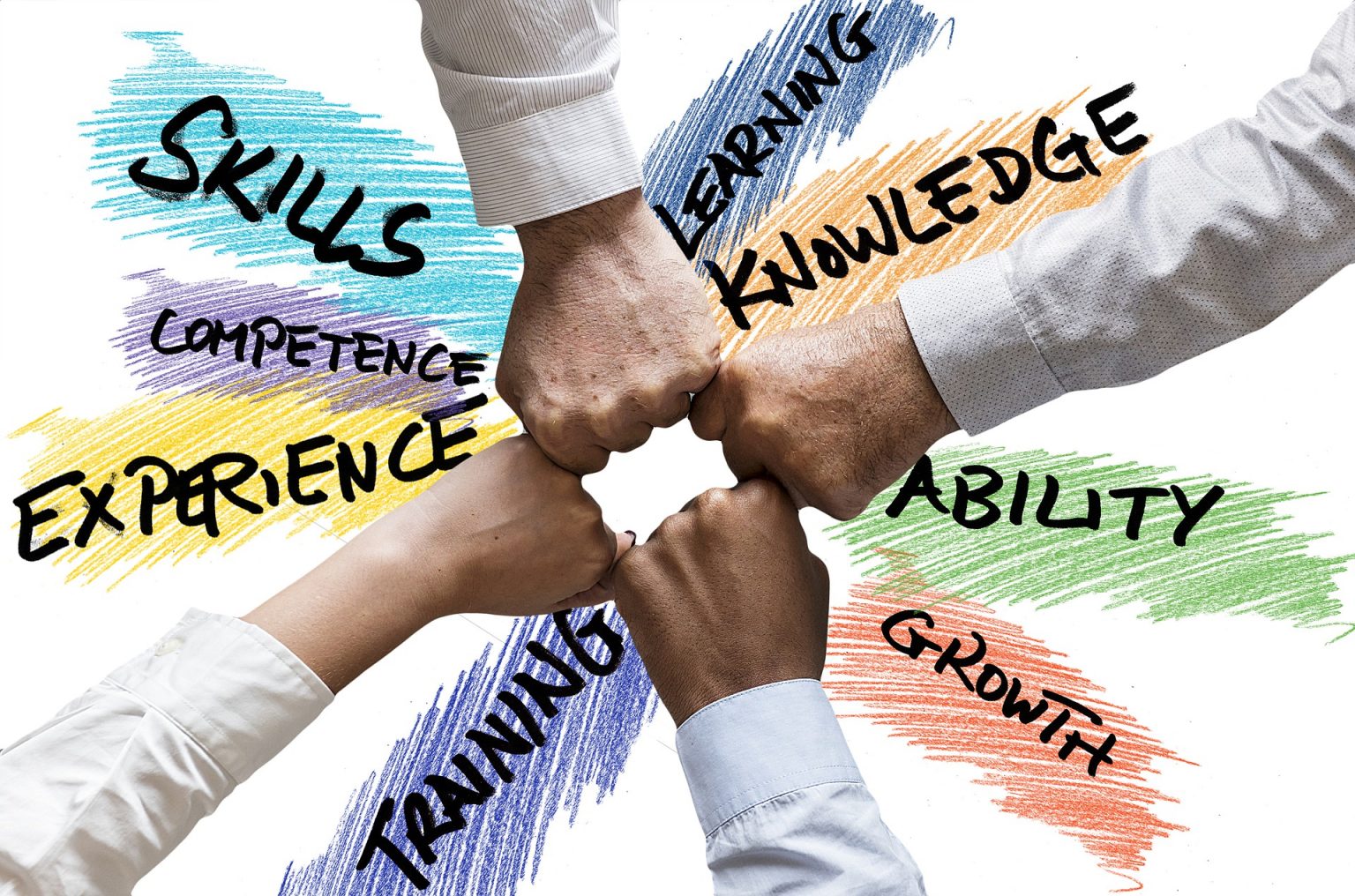 Teacher 
development fund
This Photo by Unknown Author is licensed under CC BY-SA
[Speaker Notes: Teachers are very good at evaluating learner needs and adapting their practice to meet these. Everything they do is about putting learners at the centre.
As a teacher, I know we are (in general) not as good at recognising that we are doing all that reflecting and adapting – that it is in fact our skill in reflecting and adapting, and dare I say being creative, that enables us to meet the needs of our learners.

The TDF puts teachers, and teacher learning at the heart of activity, alongside the learning for Arts practitioners too. Activity with learners is the vehicle to this.

As a project lead, this is challenging for me and LMNS – how to design inservice  in a way which encourages teachers (and artists) to focus on themselves. Recognising peoples’ skills, competence, experience etc, taking them on a journey to further reflect and explore without “telling“ people what we thing they need to know, or need to do. We are on a journey together that we don’t fully know where it will lead and what twists and turns will emerge as we move through. As such it is quite difficult to plan definitively a series of CLPL sessions, or to plan an evaluation at this stage.]
Project Launch
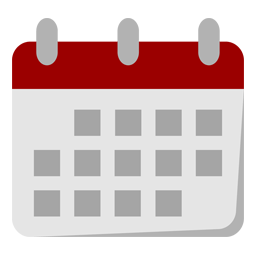 INSET day: 24th October
Impact of learning through music on language and communication
Activity – what the opportunities through the project might be
Activity – defining a positive learning experience
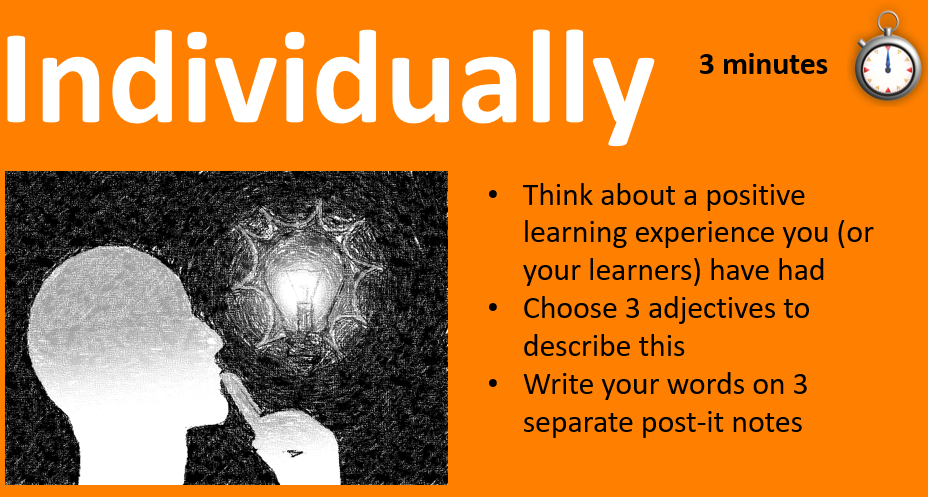 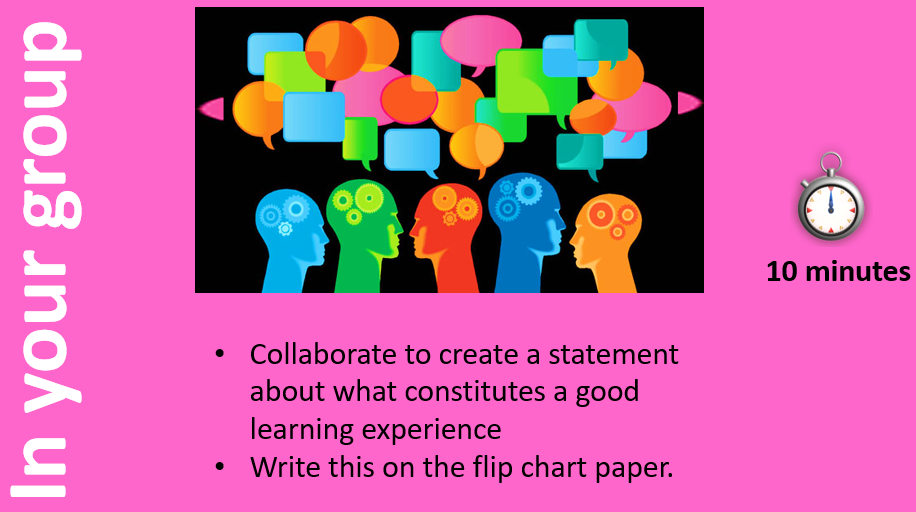 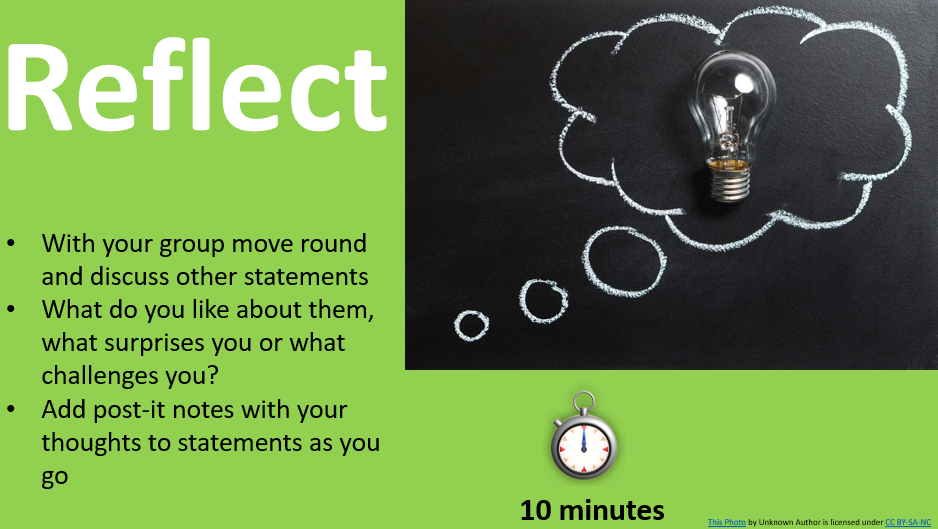 This Photo by Unknown Author is licensed under CC BY-SA-NC
[Speaker Notes: It is important to us (LMNS, myself and PHF) that teachers and artists have ownership of this project, that they have space to shape and discover.
As such, we designed activities which gave people space to reflect and discuss, to share their thoughts and experiences.

This open ended learning is hard to facilitate – you need to be ready to respond and help shape discussions and move them along, to pose interesting questions, and to be content to stand back and do nothing, observing collaborative discussions in real time. 

This can feel counter-intuitive. However, I am reminded that this is exactly how teachers can feel in their classrooms when outcomes are fluid and learners take the lead. So too in the TDF, it is this ethos of shared exploration and journeying together, and sometimes that means not knowing what the answers are, or what direction a particular lesson will go in. Learning how to feel comfortable in such situations can be challenging.

In planning this first INSET day, we made a conscious decision not pack it full of “stuff” (which was very tempting!) – we had a soft start with breakfast rolls, plenty of time for coffee and comfort breaks, an hour for lunch and finished a bit earlier than planned. This has helped build relationships amongst teachers from different schools, it made everyone feel valued and because we did not talk at people all day there was space for thought and discussion.

In the afternoon we had a singing session with Rachel Lightbody, this helped build the confidence of teachers to use their voices – yes, they can all sing, even though they are reticent about doing it!]
Making Connections
Arts integration is a teaching strategy in which the arts are integrated with the non-arts curriculum to deepen learners’ understanding of both. 
(Isenberg & Jalongo, 2010, Werner & Freeman, 2001)
[Speaker Notes: We are all aware of the pressures faced in schools and classrooms – the post Pandemic agenda, SNSAs, tracking etc. We were conscious of the pull on teacher time and a bit restless about “imposing” something else.

On our first INSET day, we set the context for the project, sharing about LMNS and what it does nationally; about the TDF and using information from the Kennedy Centre, we shared about Arts integration / learning through the arts and how this has the potential to impact wider learning.

This slide sought to draw together many of the recent (and not so recent) developments that teachers may have been involved in. We suggested a link between these and what we are calling Creative Learning Pedagogy, suggesting that learning through the Arts is a “tool” that teachers can add to their skill set.

Dr Una MacGlone from University of Edinburgh delivered a session about the impact of learning through music on language and communication, again, giving teachers an opportunity to reflect on how this project might impact learners.]
What opportunities can you create to reach and engage school colleagues who are at the beginning of their Arts learning journey and how will you support them as they grow?
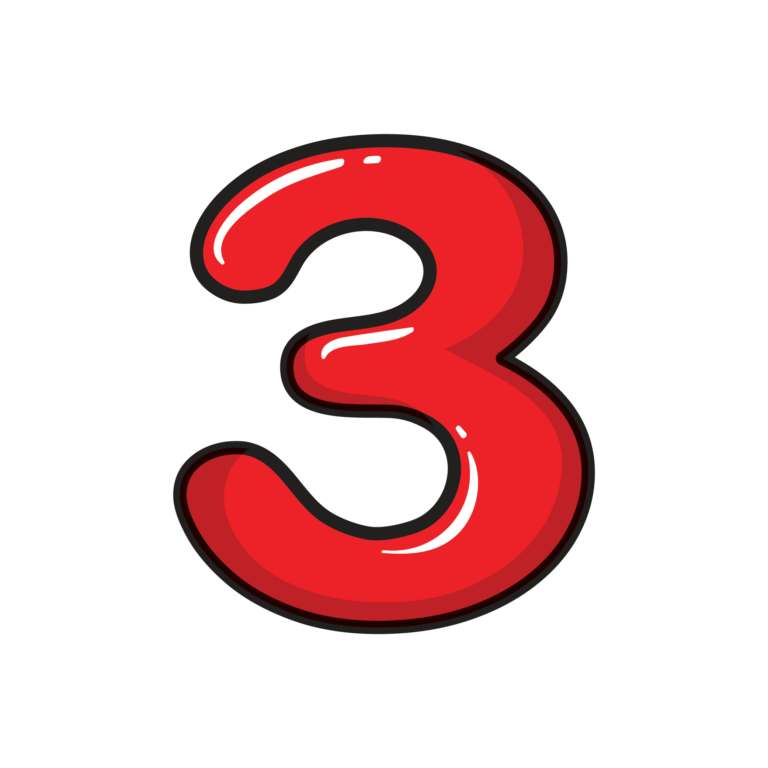 This Photo by Unknown Author is licensed under CC BY
[Speaker Notes: How can we extend our reach beyond current contacts?]
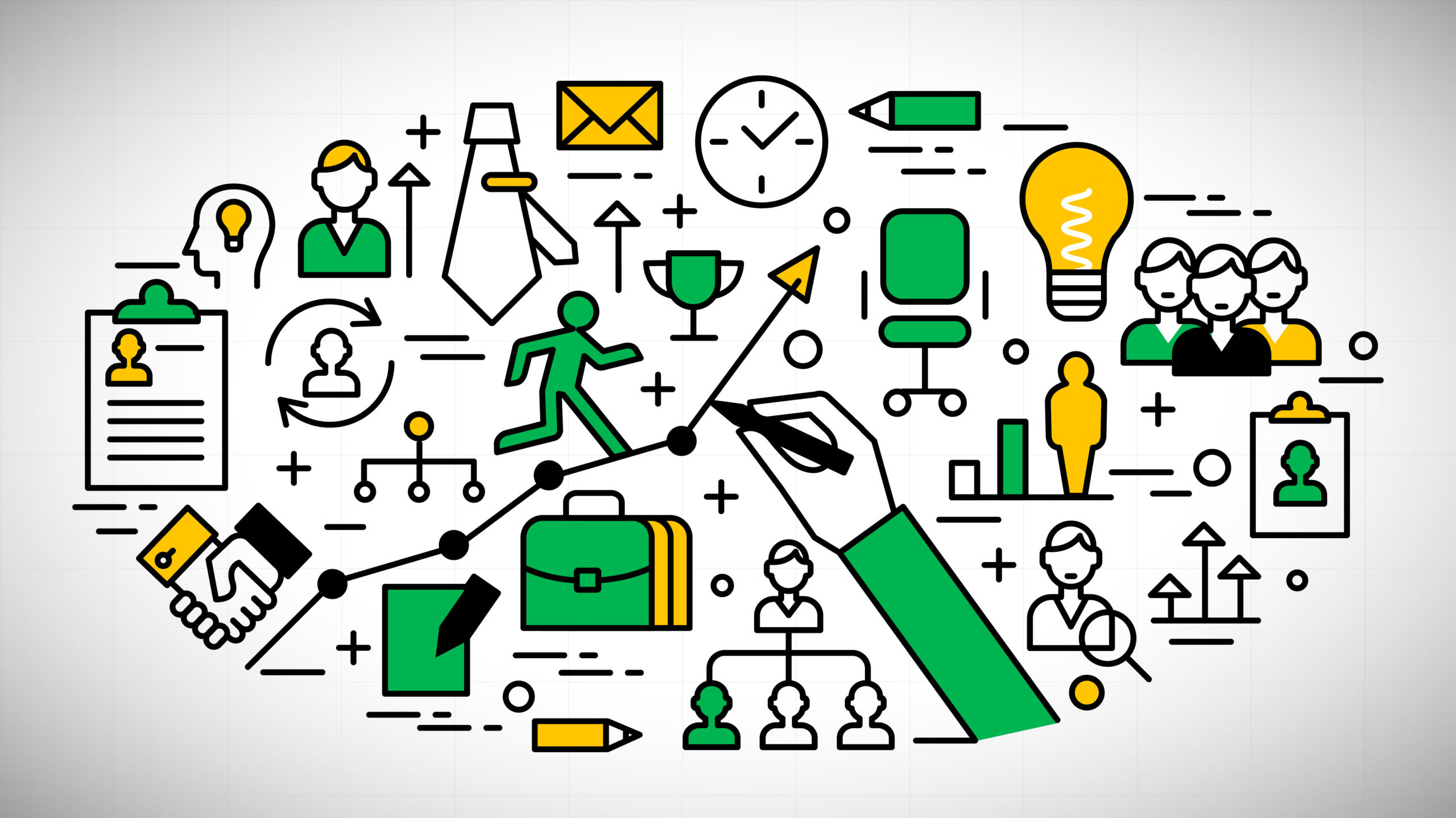 Broad outline of year 1 CLPL
PHF activities

Core team: Oct. 2022 joint training and reflection 1.5 days

Core team: Nov. 2022 Educational Inequity – online

Artists: Jan. 2023 Introduction to PHF and TDF - online

Core team and senior school leaders: Feb. 2023 Effective Approaches to CLPL and reflecting on development - online

All: May 2023 TeachMeet – sharing across all TDF Cohorts – online

Core team and senior school leaders: June 2023 Embedding practice – online
Our activities

Residencies in Schools: Weekly sessions from October 2022 – April 2023

INSET: Collaborative work – time for shared reflection

Using existing INSET and local authority twilight days which are in the school calendar

We will not have a Top-down approach -  facilitate and enable artists and teachers to lead development
This Photo by Unknown Author is licensed under CC BY-NC-ND
[Speaker Notes: This is our plan for this first year. As you can see, we have a blend of local and PHF activities. 

Our plan looks a bit light (for me) for the year is very organic – we do not have a set of things we are definitely going to do at any of these sessions. We want it to grow naturally in response to what the artists and teachers feel and so will plan each session as it comes around, drawing on what we have learned from the previous session, and from activity in school. We will use INSET and twilight sessions to pose thought pieces or activities on which teachers and artists can reflect.

We had a twilight session a couple of weeks ago, and facilitated discussion with teachers which helped them consider what they might evaluate between now and our next session in January, both for themselves and learners.

We have established a MSTeam to aid communication and act as a repository for resource / photos / video etc]
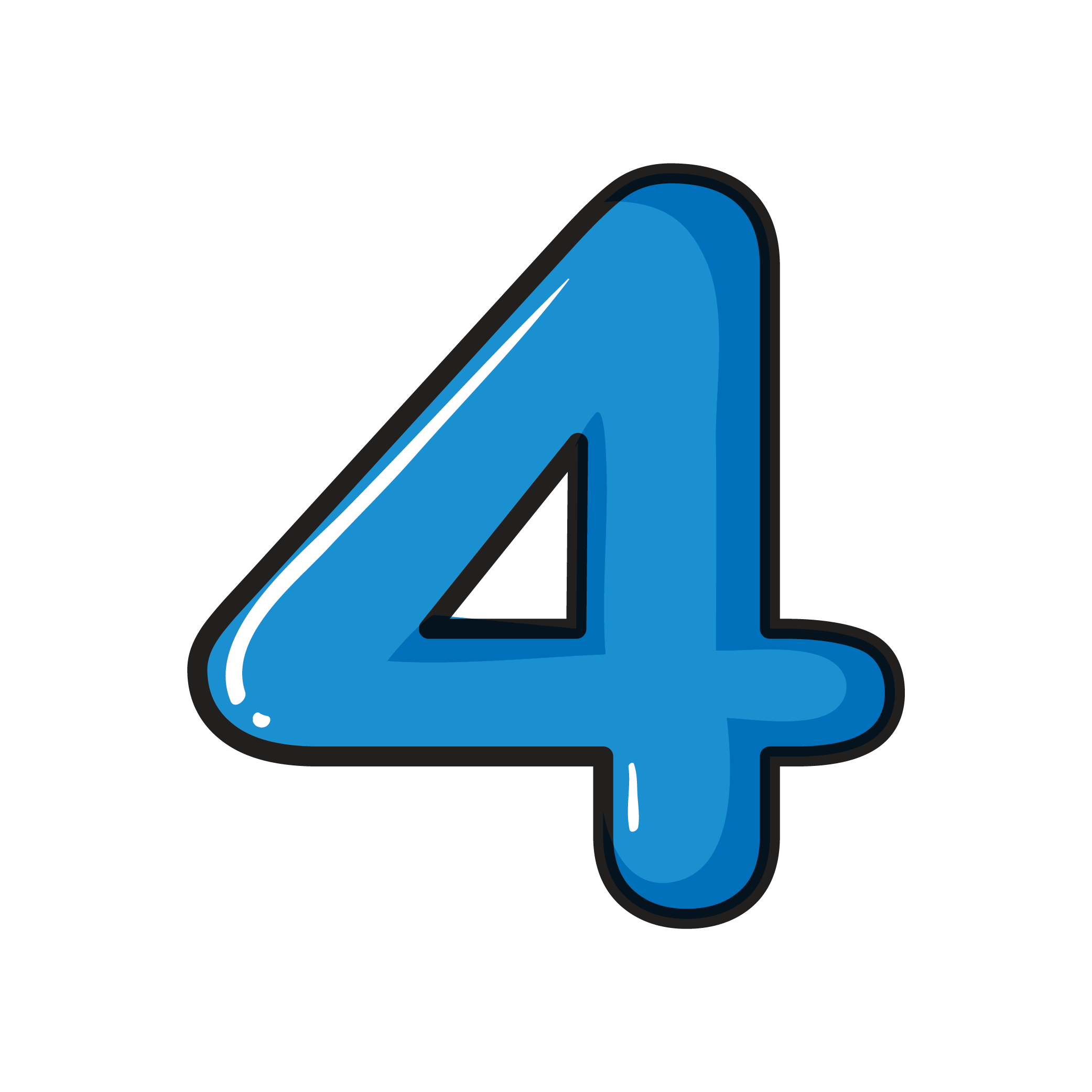 What one thing will you take away from today, and why?
This Photo by Unknown Author is licensed under CC BY
[Speaker Notes: Not a question for now, but something for you to ponder over the coming days.]